CMPE 180AData Structures and Algorithms in C++September 29 Class Meeting
Department of Computer EngineeringSan Jose State UniversityFall 2020Instructor: Ron Mak
www.cs.sjsu.edu/~mak
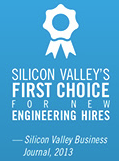 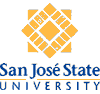 Assignment #5 Sample Solution
class RomanNumeral
{
public:
    RomanNumeral();
    RomanNumeral(string roman);
    RomanNumeral(int value);

    string get_roman()   const;
    int    get_decimal() const;
    // Overload the arithmetic operators.
    RomanNumeral operator +(const RomanNumeral& other);
    RomanNumeral operator -(const RomanNumeral& other);
    RomanNumeral operator *(const RomanNumeral& other);
    RomanNumeral operator /(const RomanNumeral& other);

    // Overload the equality operators.
    bool operator ==(const RomanNumeral& other);
    bool operator !=(const RomanNumeral& other);
RomanNumeral.h
These overloaded operators are
defined to be member functions.
2
Assignment #5 Sample Solution, cont’d
RomanNumeral.h
// Overload the stream >> and << operators.
    friend istream& operator >>(istream& in, RomanNumeral& numeral);
    friend ostream& operator <<(ostream& out, const RomanNumeral& numeral);

private:
    string roman;       // Roman numeral as a string
    int    decimal;     // decimal value of the Roman numeral

    void to_roman();    // calculate string from decimal value
    void to_decimal();  // calculate decimal value from string
};
These overloaded operators are
friends but not member functions.
3
Assignment #5 Sample Solution, cont’d
RomanNumeral.cpp
RomanNumeral::RomanNumeral() : roman(""), decimal(0) {}

RomanNumeral::RomanNumeral(string str) : roman(str)
{
    // Compute the decimal value.
    to_decimal();
}
RomanNumeral::RomanNumeral(int value) : decimal(value)
{
    // Compute the Roman numeral string.
    to_roman();
}
string RomanNumeral::get_roman()   const { return roman; }
int    RomanNumeral::get_decimal() const { return decimal; }
4
Assignment #5 Sample Solution, cont’d
RomanNumeral RomanNumeral::operator +(const RomanNumeral& other)
{
    RomanNumeral sum(decimal + other.decimal);
    return sum;
}
RomanNumeral RomanNumeral::operator -(const RomanNumeral& other)
{
    RomanNumeral diff(decimal - other.decimal);
    return diff;
}

RomanNumeral RomanNumeral::operator *(const RomanNumeral& other)
{
    RomanNumeral prod(decimal*other.decimal);
    return prod;
}
RomanNumeral RomanNumeral::operator /(const RomanNumeral& other)
{
    RomanNumeral quot(decimal/other.decimal);
    return quot;
}
The first operand is this object.
The second operand is the other object.
Returns a copy of the result.
5
Assignment #5 Sample Solution, cont’d
bool RomanNumeral::operator ==(const RomanNumeral& other)
{
    return decimal == other.decimal;
}


bool RomanNumeral::operator !=(const RomanNumeral& other)
{
    return decimal != other.decimal;
}
The first operand is this object.
The second operand is the other object.
6
Assignment #5 Sample Solution, cont’d
istream& operator >>(istream& in, RomanNumeral& numeral)
{
    string str;
    in >> str;
    numeral.roman = str;
    numeral.to_decimal();

    return in;
}

ostream& operator <<(ostream& out, const RomanNumeral& numeral)
{
    out << "[" << numeral.decimal << ":" << numeral.roman << "]";
    return out;
}
Why not numeral->roman
and numeral->to_decimal()?
7
Assignment #5 Sample Solution, cont’d
void RomanNumeral::to_roman()
{
    int temp = decimal;
    roman = "";

    while (temp >= 1000)
    {
        roman += "M";
        temp -= 1000;
    }
    if (temp >= 900)
    {
        roman += "CM";
        temp -= 900;
    }
else if (temp >= 500)
    {
        roman += "D";
        temp -= 500;
    }
    else if (temp >= 400)
    {
        roman += "CD";
        temp -= 400;
    }

    while (temp >= 100)
    {
        roman += "C";
        temp -= 100;
    }
8
Assignment #5 Sample Solution, cont’d
if (temp >= 90)
    {
        roman += "XC";
        temp -= 90;
    }
    else if (temp >= 50)
    {
        roman += "L";
        temp -= 50;
    }
    else if (temp >= 40)
    {
        roman += "XL";
        temp -= 40;
    }
    while (temp >= 10)
    {
        roman += "X";
        temp -= 10;
    }
if (temp >= 9)
    {
        roman += "IX";
        temp -= 9;
    }
    else if (temp >= 5)
    {
        roman += "V";
        temp -= 5;
    }
    else if (temp >= 4)
    {
        roman += "IV";
        temp -= 4;
    }
    while (temp >= 1)
    {
        roman += "I";
        temp--;
    }
}
9
Assignment #5 Sample Solution, cont’d
void RomanNumeral::to_decimal()
{
    int length = roman.length();
    decimal = 0;
    // Scan the Roman numeral string from left to right
    // and add the corresponding character values.
    for (int i = 0; i < length; i++)
    {
        switch (roman[i])
        {
            case 'M':
                decimal += 1000;
                break;
            case 'D':
                decimal += 500;
                break;
10
Assignment #5 Sample Solution, cont’d
case 'C':
                if (i+1 < length)
                {
                    switch (roman[i+1])
                    {
                        case 'D':  // CD
                            decimal += 400;
                            i++;
                            break;
                        case 'M':  // CM
                            decimal += 900;
                            i++;
                            break;
                        default:
                            decimal += 100;
                            break;
                    }
                }
                else decimal += 100;
                break;
11
Assignment #5 Sample Solution, cont’d
case 'L':
                decimal += 50;
                break;

            case 'X':
                if (i+1 < length)
                {
                    switch (roman[i+1])
                    {
                        case 'L':  // XL
                            decimal += 40;
                            i++;
                            break;
                        case 'C':  // XC
                            decimal += 90;
                            i++;
                            break;

                        default:
                            decimal += 10;
                            break;
                    }
                }
                else decimal += 10;
                break;
12
Assignment #5 Sample Solution, cont’d
case 'V':
                decimal += 5;
                break;
            case 'I':
                if (i+1 < length)
                {
                    switch (roman[i+1])
                    {
                        case 'V':  // IV
                            decimal += 4;
                            i++;
                            break;
                        case 'X':  // IX
                            decimal += 9;
                            i++;
                            break;
                        default:
                            decimal++;
                            break;
                    }
                }
                else decimal++;
                break;
        }
    }
}
13
Static Class Members
Suppose you want to keep track of how many objects you create from a class at run time.

Solutions:
Initialize a global variable to 0 and increment it each time you initialize a local variable to an object of the class and each time you dynamically create an object of the class with a call to new.

Add a member variable that belongs to the class (and not to individual objects), initialize it to zero, and incremented it each time an object of the class is created.
Bad solution: Avoid
using global variables
14
Static Class Members, cont’d
Birthday4.h
class Birthday
{
public:
    Birthday();
    Birthday(int y, int m, int d);

    int get_year()  const;
    int get_month() const;
    int get_date()  const;
    void set_year(const int y);
    void set_month(const int m);
    void set_date(const int d);
    static int get_count() { return count; }
    void print();
private:
    int year, month, date;

    static int count;  // count of all birthday objects
};
Only static member functions
can access static data members.
A static member belongs to the class
and not to individual objects. Therefore,
each object of the class accesses the
same static data member.
15
Static Class Members, cont’d
Birthday4.cpp
int Birthday::count = 0;

Birthday::Birthday() : year(0), month(0), date(0)
{
    count++;
}
Birthday::Birthday(int y, int m, int d) : year(y), month(m), date(d)
{
    count++;
}

...
Initialize the static data member.
Each Birthday object accesses the same count.
16
Static Class Members, cont’d
BirthdayTester4.cpp
int main()
{
    Birthday bd1;
    Birthday bd2(1981, 9, 2);

    Birthday *pbd1 = new Birthday();            // call default constructor
    Birthday *pbd2 = new Birthday(1994, 4, 3);  // call constructor
    bd1.print();
    bd2.print();
    pbd1->print();
    pbd2->print();
    (*pbd2).print();
    cout << endl << "There were " << Birthday::get_count()
         << " birthdays created." << endl;

    delete pbd1;
    delete pbd2;
    return 0;
}
Use the scope resolution operator ::
because get_count() belongs to the
Birthday class and not to a Birthday object.
0/0/0
9/2/1981
0/0/0
4/3/1994
4/3/1994
There were 4 birthdays created.
17
Destructors
A destructor is a member function of a class that is called automatically whenever an object of the class is destroyed.

An object is destroyed automatically when it goes out of scope.
An object that was dynamically created with new and is later explicitly destroyed with delete.

The name of the destructor is the name of the class, preceded by a tilde ~
It has no return type and no parameters.
18
Destructors, cont’d
C++ generates a default destructor that does nothing before the objectis deleted from memory.

A destructor executes before the object is deleted.

The default destructor does nothingbefore the object is deleted.

But you can write your own destructor.
19
Destructors, cont’d
Use the body of the destructor that you write to:

Delete any objects that the class dynamically allocated.

Close any open files.

etc.
Birthday5.h
class Birthday
{
public:
    // Constructors
    Birthday();
    Birthday(int y, int m, int d);
    
    // Destructor
    ~Birthday();
    ...
}
20
Destructors, cont’d
Let’s confirm that the destructor is called:
Birthday5.cpp
Birthday::~Birthday()
{
    cout << "*** Destructor called for " << *this << endl;
}
21
Destructors, cont’d
BirthdayTester5.cpp
#include <iostream>
#include "Birthday5.h"

int main()
{
    Birthday bd1;
    Birthday bd2(1981, 9, 2);
    Birthday *pbd1 = new Birthday(1990, 2, 12);
    Birthday *pbd2 = new Birthday(2004, 4, 3);
    cout << bd1 << endl;
    cout << bd2 << endl;

    cout << *pbd1 << endl;
    cout << *pbd2 << endl;

    delete pbd1;
    delete pbd2;
    return 0;
}
0/0/0
9/2/1981
2/12/1990
4/3/2004
*** Destructor called for 2/12/1990
*** Destructor called for 4/3/2004
*** Destructor called for 9/2/1981
*** Destructor called for 0/0/0
Can you account for all the
destructor calls?
22
Arrays of Objects
An array of Birthday objects:


A dynamic array of Birthday objects:


When you create an array of objects, the default constructor is called for each element.

Therefore, a class that can be the base type of an array must have a default constructor.
Birthday celebrations[10];
Birthday *parties = new Birthday[count];
23
Arrays of Objects, cont’d
BirthdayArray.cpp
Birthday::Birthday() : year(0), month(0), date(0)
{
    cout << "*** Default constructor called" << endl;
}

Birthday::Birthday(int y, int m, int d) : year(y), month(m), date(d)
{
    cout << "*** Constructor called for " << *this << endl;
}

Birthday::~Birthday()
{
    cout << "*** Destructor called for " << *this << endl;
}
24
Arrays of Objects, cont’d
BirthdayArrayTester.cpp
int main()
{
    cout << "Birthday variables:" << endl;
    Birthday bd0;              // call default constructor
    Birthday bd1(1981, 9, 2);  // call constructor
    Birthday bd2(1992, 5, 8);  // call constructor
    cout << endl << "Birthday array:" << endl;
    Birthday bd_array[3];

    cout << endl << "Print birthdays:" << endl;
    cout << bd0 << ", " << bd1 << ", " << bd2 << endl;
    cout << endl << "End of program!" << endl;
    return 0;
}
Birthday variables:
*** Default constructor called for 0/0/0
*** Constructor called for 9/2/1981
*** Constructor called for 5/8/1992
Birthday array:
*** Default constructor called for 0/0/0
*** Default constructor called for 0/0/0
*** Default constructor called for 0/0/0
Print birthdays:
0/0/0, 9/2/1981, 5/8/1992

End of program!
*** Destructor called for 0/0/0
*** Destructor called for 0/0/0
*** Destructor called for 0/0/0
*** Destructor called for 5/8/1992
*** Destructor called for 9/2/1981
*** Destructor called for 0/0/0
Can you account for all the
constructor and destructor calls?
25
Vectors of Objects
BirthdayVectorTester.cpp
#include <iostream>
#include <vector>
#include "Birthday.h"

int main()
{
    cout << "Creating Birthday variables ..." << endl;
    Birthday bd0;
    Birthday bd1(1981, 9, 2);
    Birthday bd2(1992, 5, 8);
    cout << endl << "Creating Birthday vector ..." << endl;
    vector<Birthday> birthdays;
    cout << "...  push_back(bd0) ..." << endl;
    birthdays.push_back(bd0);
    cout << "...  push_back(bd1) ..." << endl;
    birthdays.push_back(bd1);
    cout << "...  push_back(bd2) ..." << endl;
    birthdays.push_back(bd2);

    ...
Creating Birthday variables ...
*** Default constructor called for 0/0/0
*** Constructor called for 9/2/1981
*** Constructor called for 5/8/1992
Creating Birthday vector ...
...  push_back(bd0) ...
...  push_back(bd1) ...
*** Destructor called for 0/0/0
...  push_back(bd2) ...
*** Destructor called for 9/2/1981
*** Destructor called for 0/0/0
Hey!
Where did all those
destructor calls
come from?
26
Vectors of Objects, cont’d
BirthdayVectorTester.cpp
...

    cout << endl << "Updating Birthday vector ..." << endl;
    birthdays[0].set_year(2010);
    birthdays[1].set_year(2011);
    birthdays[2].set_year(2012);

    cout << endl << "Printing Birthday variables ..." << endl;
    cout << bd0 << ", " << bd1 << ", " << bd2 << endl;

    cout << endl << "Printing Birthday vector ..." << endl;
    cout << birthdays[0] << ", " << birthdays[1] << ", " << birthdays[2] << endl;

    ...
Updating Birthday vector ...

Printing Birthday variables ...
0/0/0, 9/2/1981, 5/8/1992
Printing Birthday vector ...
0/0/2010, 9/2/2011, 5/8/2012
27
Vectors of Objects, cont’d
BirthdayVectorTester.cpp
...

    cout << endl << "Creating pointer vector ..." << endl;
    vector<Birthday *> bdptrs;
    bdptrs.push_back(new Birthday());
    bdptrs.push_back(new Birthday(3001, 9, 2));
    bdptrs.push_back(new Birthday(3002, 5, 8));
    cout << endl << "Printing pointer vector ..." << endl;
    cout << *bdptrs[0] << ", " << *bdptrs[1] << ", " 
         << *bdptrs[2] << endl;

    ...
Creating pointer vector ...
*** Default constructor called for 0/0/0
*** Constructor called for 9/2/3001
*** Constructor called for 5/8/3002
Printing pointer vector ...
0/0/0, 9/2/3001, 5/8/3002
28
Vectors of Objects, cont’d
BirthdayVectorTester.cpp
...

    cout << endl << "Deleting birthdays from pointer vector ..." << endl;
    for (int i = 0; i < bdptrs.size(); i++) delete bdptrs[i];

    cout << endl << "End of program!" << endl;
    return 0;
}
Deleting birthdays from pointer vector ...
*** Destructor called for 0/0/0
*** Destructor called for 9/2/3001
*** Destructor called for 5/8/3002
End of program!
*** Destructor called for 5/8/2012
*** Destructor called for 9/2/2011
*** Destructor called for 0/0/2010
*** Destructor called for 5/8/1992
*** Destructor called for 9/2/1981
*** Destructor called for 0/0/0
Can you justify all the
destructor calls?
29
Vectors of Objects, cont’d
BirthdayVectorTester.cpp
cout << endl << "Creating Birthday vector ..." << endl;
    vector<Birthday> birthdays;    birthdays.reserve(10);

    cout << "...  push_back(bd0) ..." << endl;
    birthdays.push_back(bd0);
    cout << "...  push_back(bd1) ..." << endl;
    birthdays.push_back(bd1);
    cout << "...  push_back(bd2) ..." << endl;
    birthdays.push_back(bd2);
Creating Birthday vector ...
...  push_back(bd0) ...
...  push_back(bd1) ...
...  push_back(bd2) ...
30
Break
15 minutes
31
Copy Constructor
Every class has a copy constructor.
C++ supplies a default copy constructor.
It may not do what you want, so you can write one.

A copy constructor has only one parameter, a reference to a constant object of the same class.

A copy constructor is called when:
A new object is created and initialized using another object of the same type.
An object is passed by value to a function.
An object is returned by a function.
32
Copy Constructor, cont’d
BirthdayCopyCtor.h
class Birthday
{
public:
    // Constructors
    Birthday();
    Birthday(int y, int m, int d);
    Birthday(const Birthday& bd);  // copy constructor
    ...
}
33
Copy Constructor, cont’d
BirthdayCopyCtor.h
Birthday::Birthday() : year(0), month(0), date(0)
{
    cout << "*** Default constructor called for " << *this << endl;
}

Birthday::Birthday(int y, int m, int d) : year(y), month(m), date(d)
{
    cout << "*** Constructor called for " << *this << endl;
}
Birthday::Birthday(const Birthday& other)
    : year(other.year), month(other.month), date(other.date)
{
    cout << "*** Copy constructor called for " << *this << endl;
}
Demo
34
Copy Constructor, cont’d
BirthdayCopyCtorTester.cpp
cout << endl << "Creating Birthday vector ..." << endl;
    vector<Birthday> birthdays;
    cout << "...  push_back(bd0) ..." << endl;
    birthdays.push_back(bd0);
    cout << "...  push_back(bd1) ..." << endl;
    birthdays.push_back(bd1);
    cout << "...  push_back(bd2) ..." << endl;
    birthdays.push_back(bd2);
Why all those 
copy constructor calls?
Creating Birthday vector ...
...  push_back(bd0) ...
*** Copy constructor called for 0/0/0
...  push_back(bd1) ...
*** Copy constructor called for 9/2/1981
*** Copy constructor called for 0/0/0
*** Destructor called for 0/0/0
...  push_back(bd2) ...
*** Copy constructor called for 5/8/1992
*** Copy constructor called for 9/2/1981
*** Copy constructor called for 0/0/0
*** Destructor called for 9/2/1981
*** Destructor called for 0/0/0
35
“Extra” Constructor and Destructor Calls
Why is my program running so slowly?

C++ does many operations “behind your back”.

You may not expect “extra” calls to constructors and destructors.
36
“Extra” Constructor and Destructor Calls, cont’d
BirthdayCopyCtorTester.cpp
cout << endl << "Creating Birthday vector ..." << endl;
    vector<Birthday> birthdays;
    birthdays.reserve(10);

    cout << "...  push_back(bd0) ..." << endl;
    birthdays.push_back(bd0);
    cout << "...  push_back(bd1) ..." << endl;
    birthdays.push_back(bd1);
    cout << "...  push_back(bd2) ..." << endl;
    birthdays.push_back(bd2);
Creating Birthday vector ...
...  push_back(bd0) ...
*** Copy constructor called for 0/0/0
...  push_back(bd1) ...
*** Copy constructor called for 9/2/1981
...  push_back(bd2) ...
*** Copy constructor called for 5/8/1992
37
How a Vector Grows
When a vector needs to grow in order to insert or append more elements, C++ doesn’t simply lengthen the vector in place.

Instead, C++ allocates a new, longer vector and copies the elements from the old vector to the new vector.

Therefore, “extra” copy constructor calls to populate the new vector and “extra” destructor calls to deallocate elements from the old vector.
38
Namespaces
A namespace is a collection of identifiers.
Names of variables, functions, classes, etc.

When we use a namespace, it opens a scope for those identifiers.

In other words, we can use those names.

Example:                      Now we can use the names in the standard namespace.
using namespace std;
39
Namespaces, cont’d
When have separate compilations, different programmers can write different source files.

How do we ensure that names used by one programmer do not conflict with names used by another programmer?

Each programmer can define his or her own namespace and put names into it.
40
Namespaces, cont’d
namespace rons_namespace 
{
   void function foo();
   ...
}
If another programmer wants to use names defined in rons_namespace:


Now the programmer can use names from  rons_namespace in subsequent code.
using namespace rons_namespace;
41
Namespaces, cont’d
namespace rons_namespace 
{
   void function foo();
   ...
}
Use the scope resolution operator :: to use only a specific name from a namespace.

Then you don’t need the using namespace
Example:
rons_namespace::foo();
42
Search an Array: Linear Search
Search for a target value in an array of n elements.
The array is not sorted in any way.

What choices do we have? 
Look at all the elements one at a time.

On average, you will examine half of the array.
43
Search an Array: Binary Search
Now assume the array is sorted.
Smallest value to largest value.

First check the middle element.

Is the target value you’re looking for smaller than the middle element?
If so, search the lower half of the array.

Is the target value you’re looking forlarger than the middle element?
If so, search the upper half of the array.
44
Binary Search, cont’d
A binary search keeps cutting in half the part of the array it’s searching.

Next search either the lower half or the upper half.
Eventually, you’ll either find the target value, or conclude that the value is not in the array.

The order of growth of the number of steps in a binary search is expressed O(log2 n)

To search 1000 elements, it takes < 10 steps.
Computer science logarithms are base 2 by default.
Big-O notation
45
Iterative Binary Search
It’s easy to write an iterative binary search:
int search(int value, vector<int> v, int low, int high)
{
    while (low <= high) 
    {
        int mid = (low + high)/2;
        cout << " low " << setw(2) << low << " mid " << setw(2) << mid
             << " high " << setw(2) << high << endl;

        if (value == v[mid]) return mid;
        if (value < v[mid])  high = mid - 1;
        else                 low  = mid + 1;
    }
    return -1;
}
Get the midpoint of the subrange.
Found the target value at the midpoint?
Search the lower half next.
Search the upper half next.
The target value is not in the array.
BinarySearchIterative.cpp
46
Assignment #6. Book Catalog
Create a catalog of book records (objects) as a vector sorted by ISBN.

Insert new books into the correct positions of the catalog to maintain the sort order.

Remove books from the catalog.

Search for books by ISBN, category, and author.
Use linear searches and iterative binary searches.

Print reports of books by category or by author.
47
Assignment #6. Book Catalog, cont’d
Valid categories:
fiction
history
technical
Input command formats:

Insert a new book into the catalog:



Remove a book from the catalog:


Print all the book records sorted by ISBN:
+ ISBN,lastname,firstname,title,category
Comma-separated values (CSV)
- ISBN
?
48
Assignment #6. Book Catalog, cont’d
Print all the book records in sorted order that match the search criteria:




Overload the >> and << operators to facilitate reading and writing book records.
TIP: See http://www.cplusplus.com/reference/string/string/getline/

Due Tuesday, October 6
http://www.cs.sjsu.edu/~mak/CMPE180A/assignments/6/Assignment6.pdf
? isbn=ISBN
? category=category
? author=last name
Iterative binary searches by ISBN.
Linear searches by category
and by author’s last name.
49